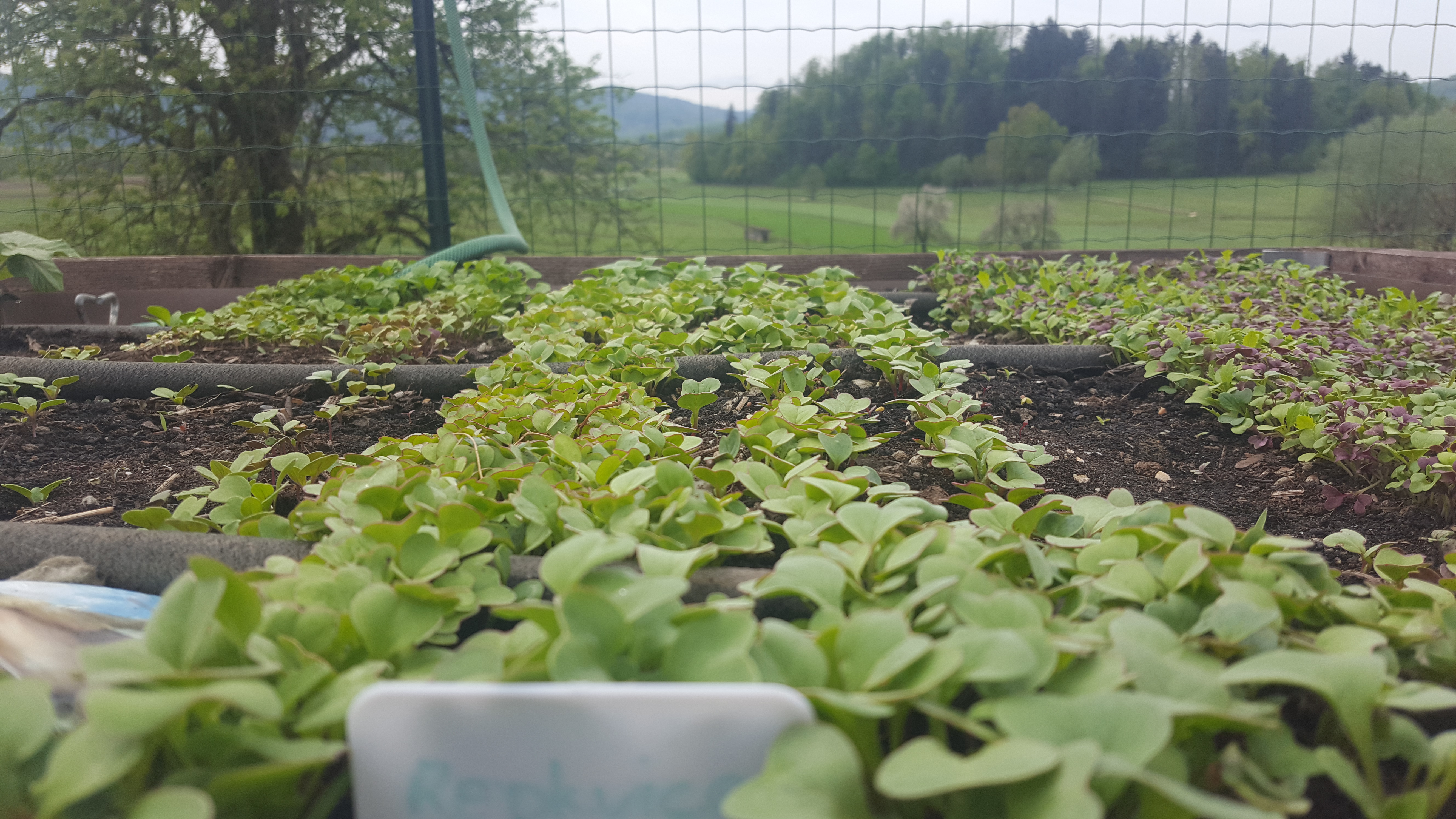 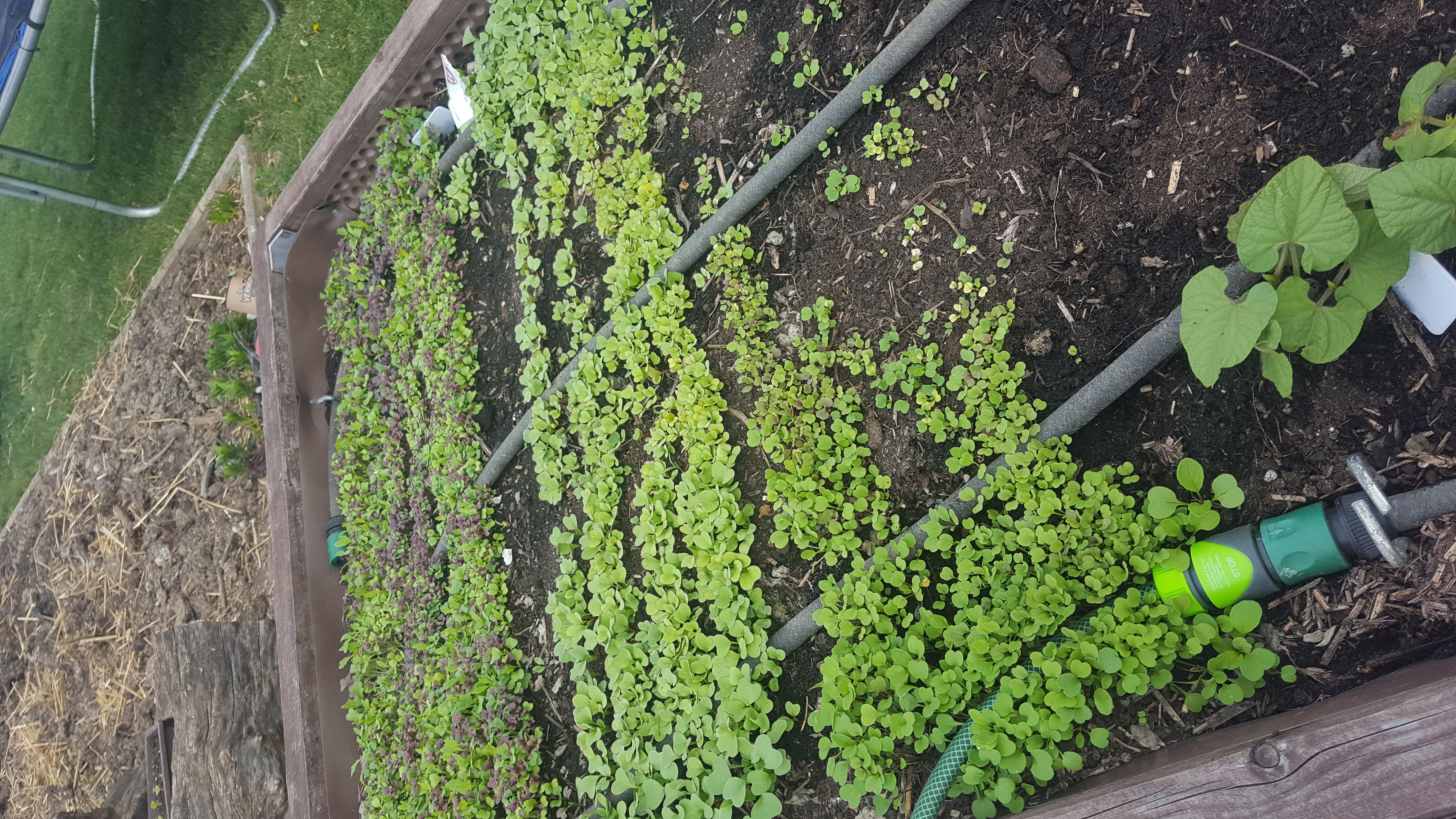 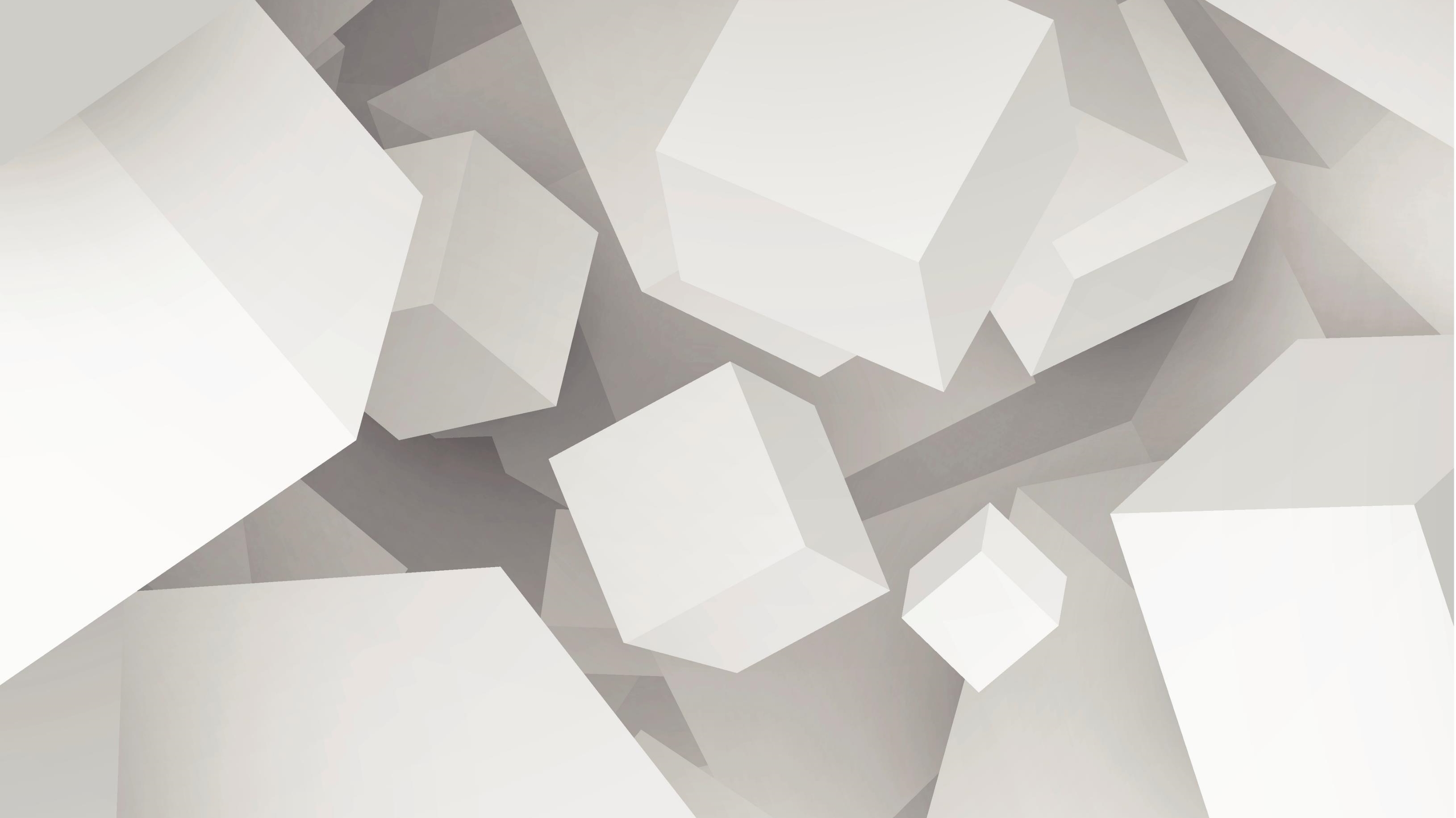 MOJ VRT
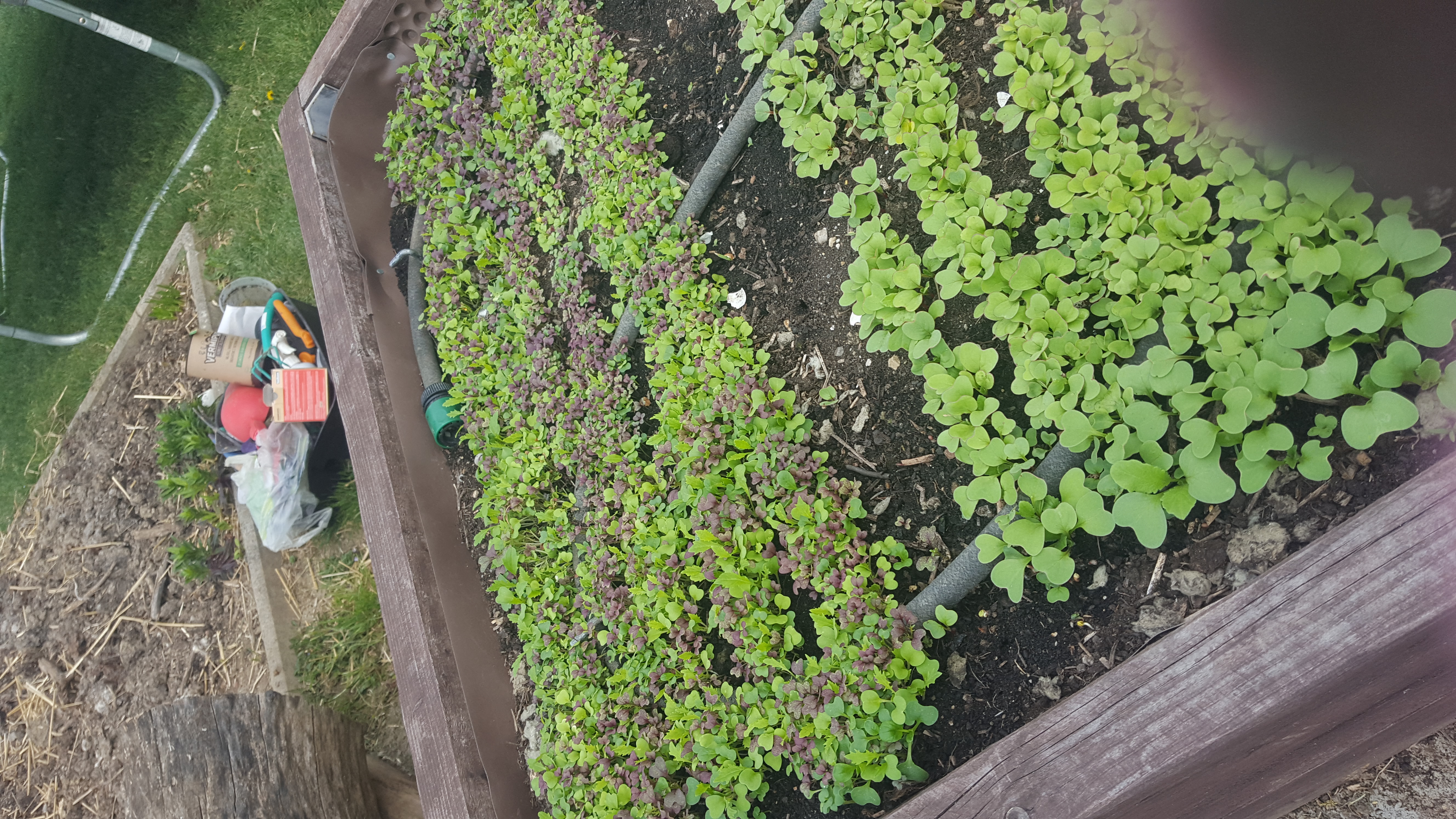 PRIPRAVILA:
VITA CIMPRIČ, 6.B
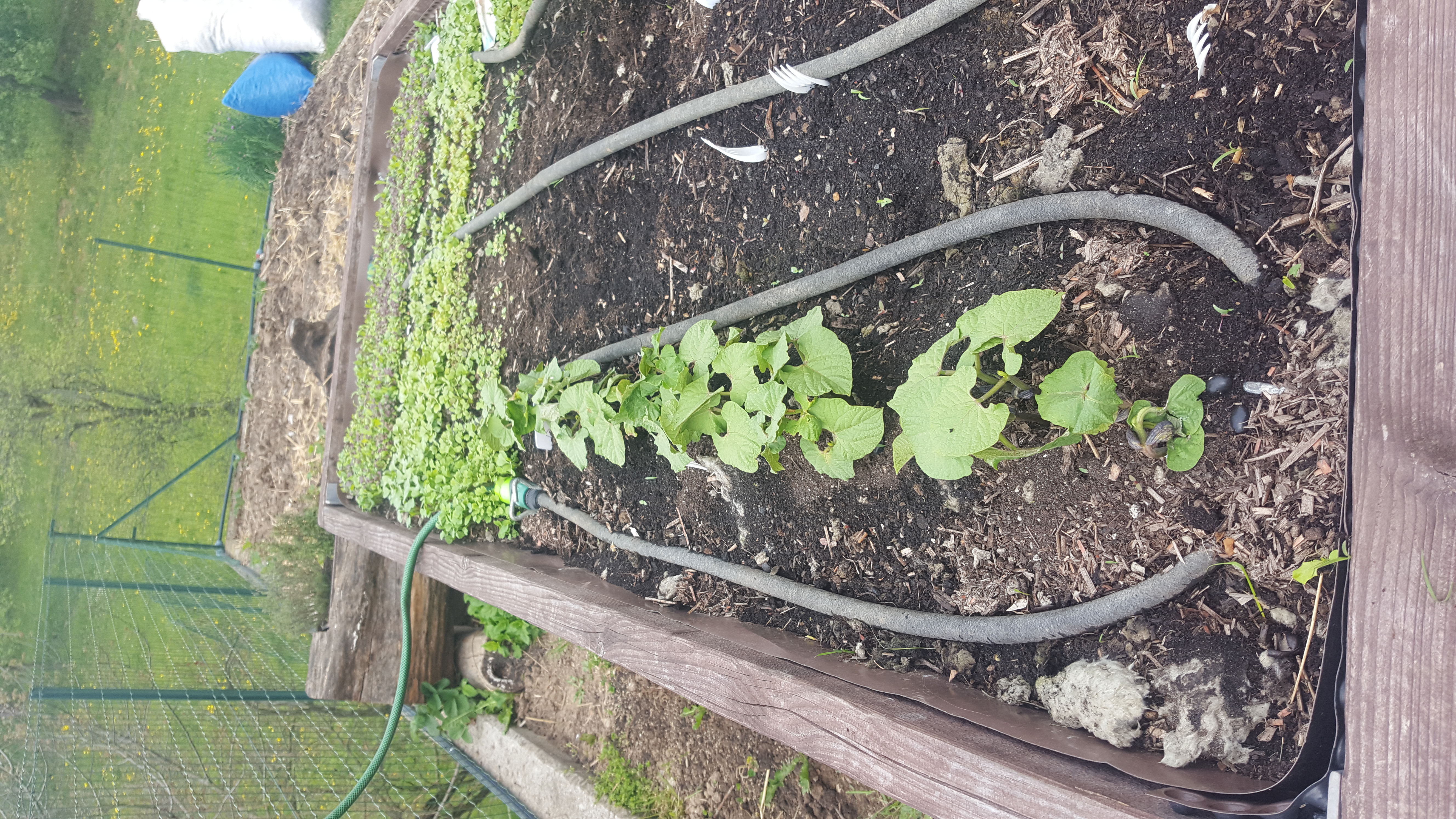 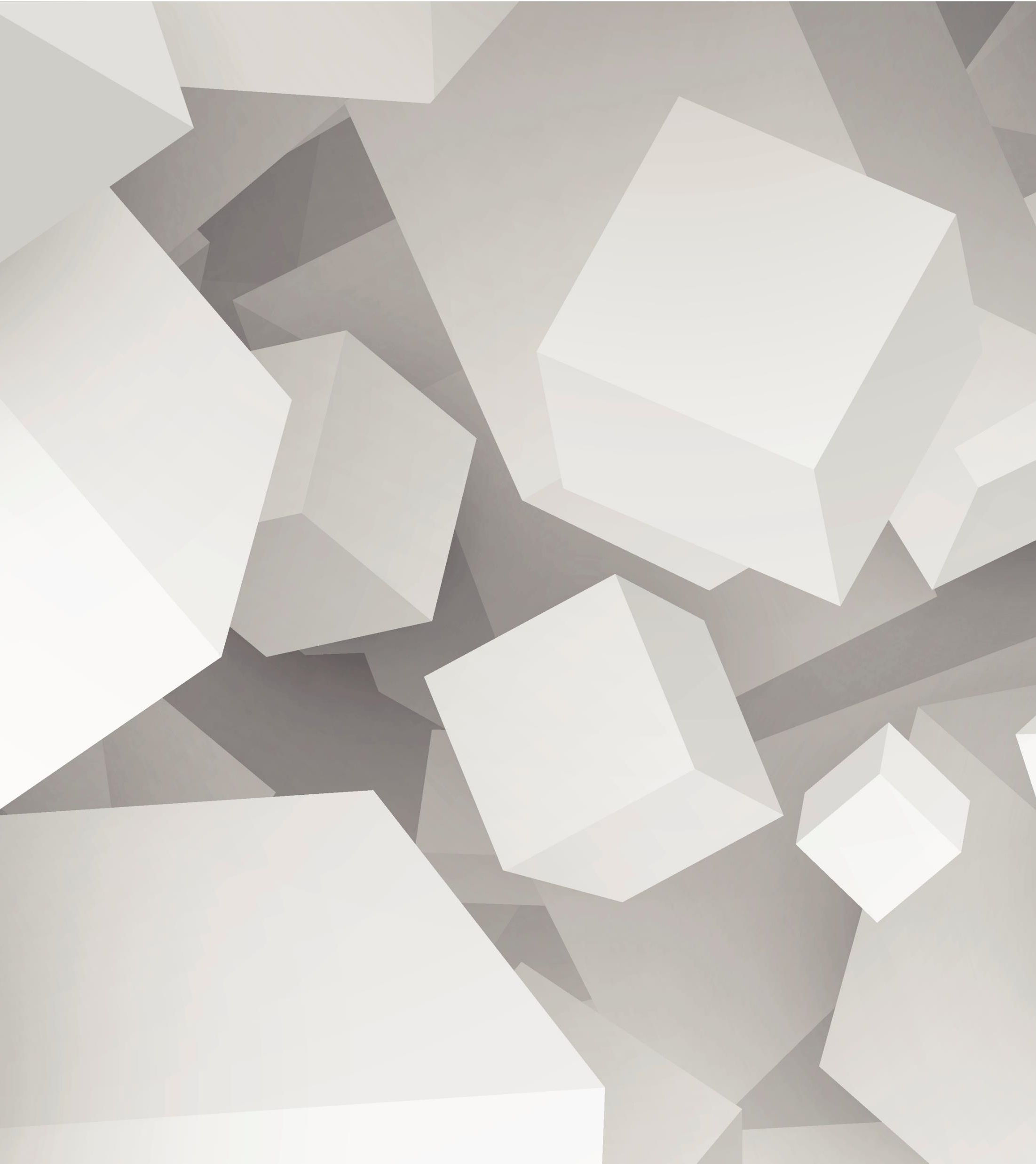 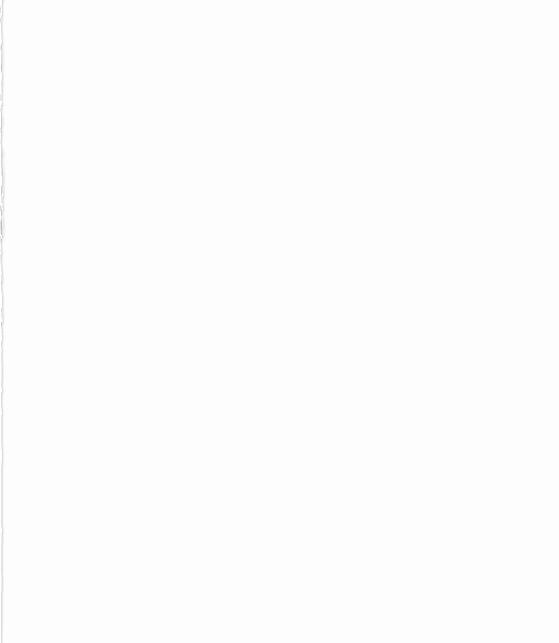 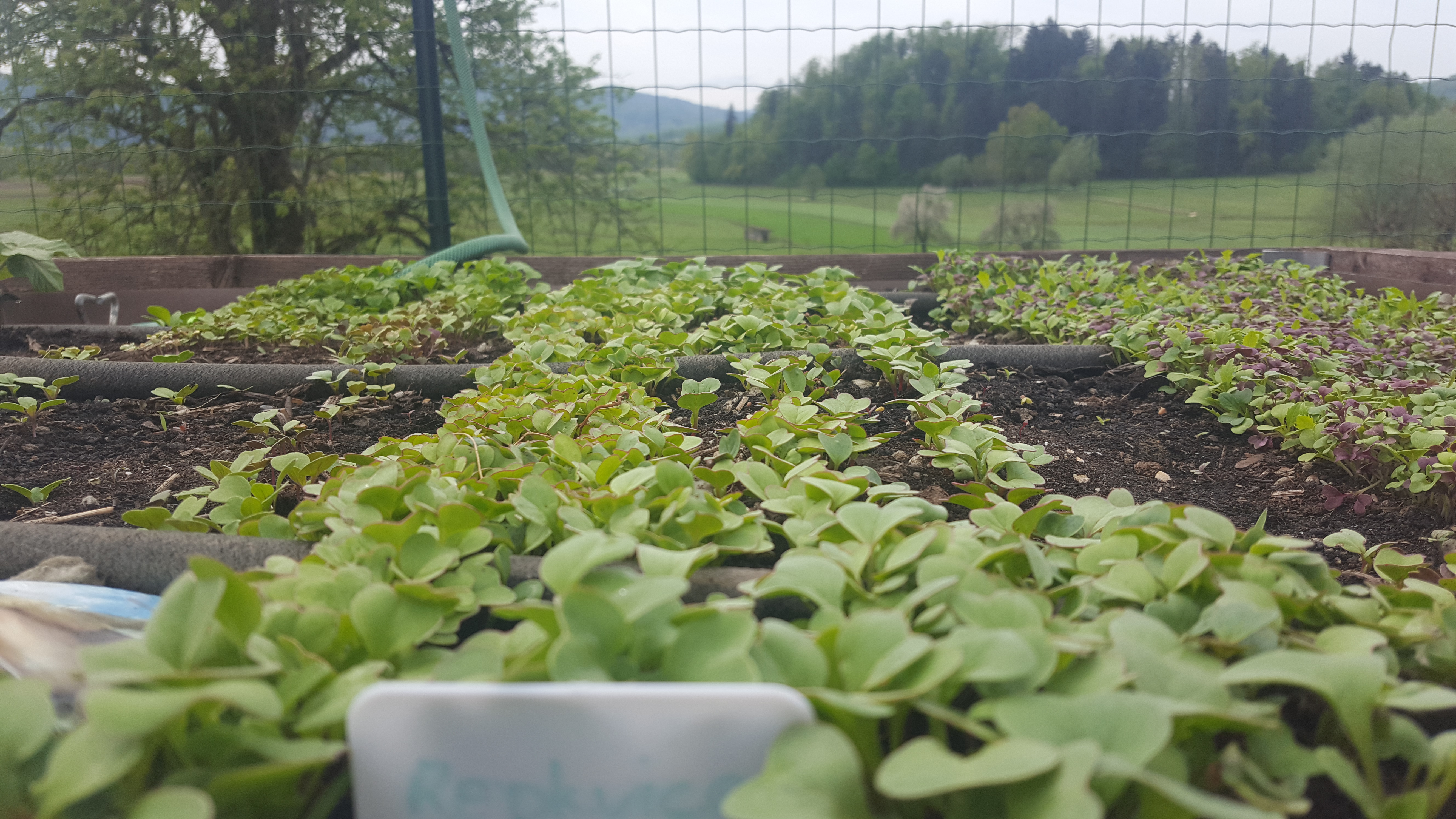 PRIDELKI:
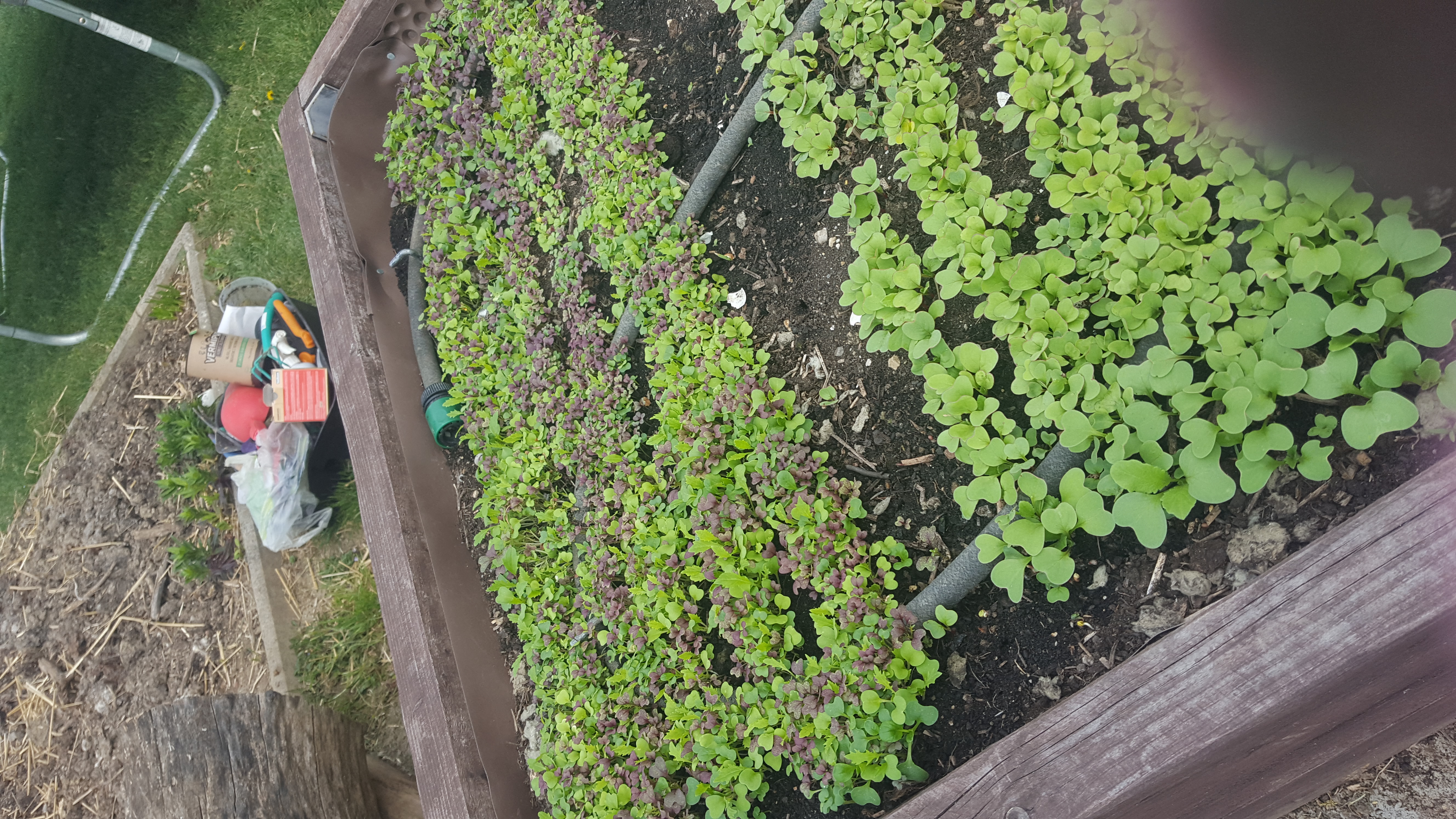 AZIJSKA MEŠANA SOLATA
REDKVICE
RUKOLA
FIŽOL
SLADEK GRAH
SOLATA TOLMINKA
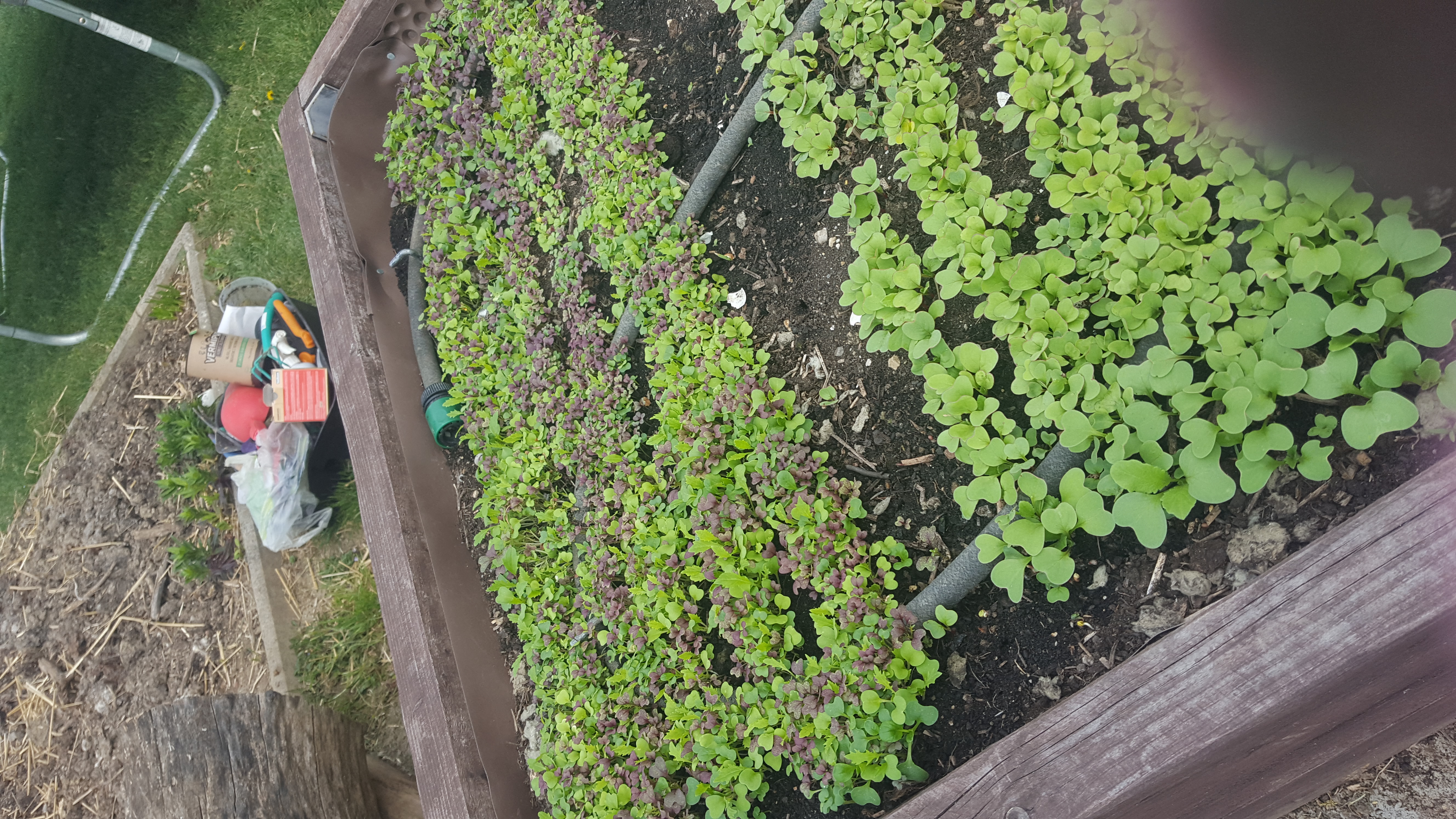 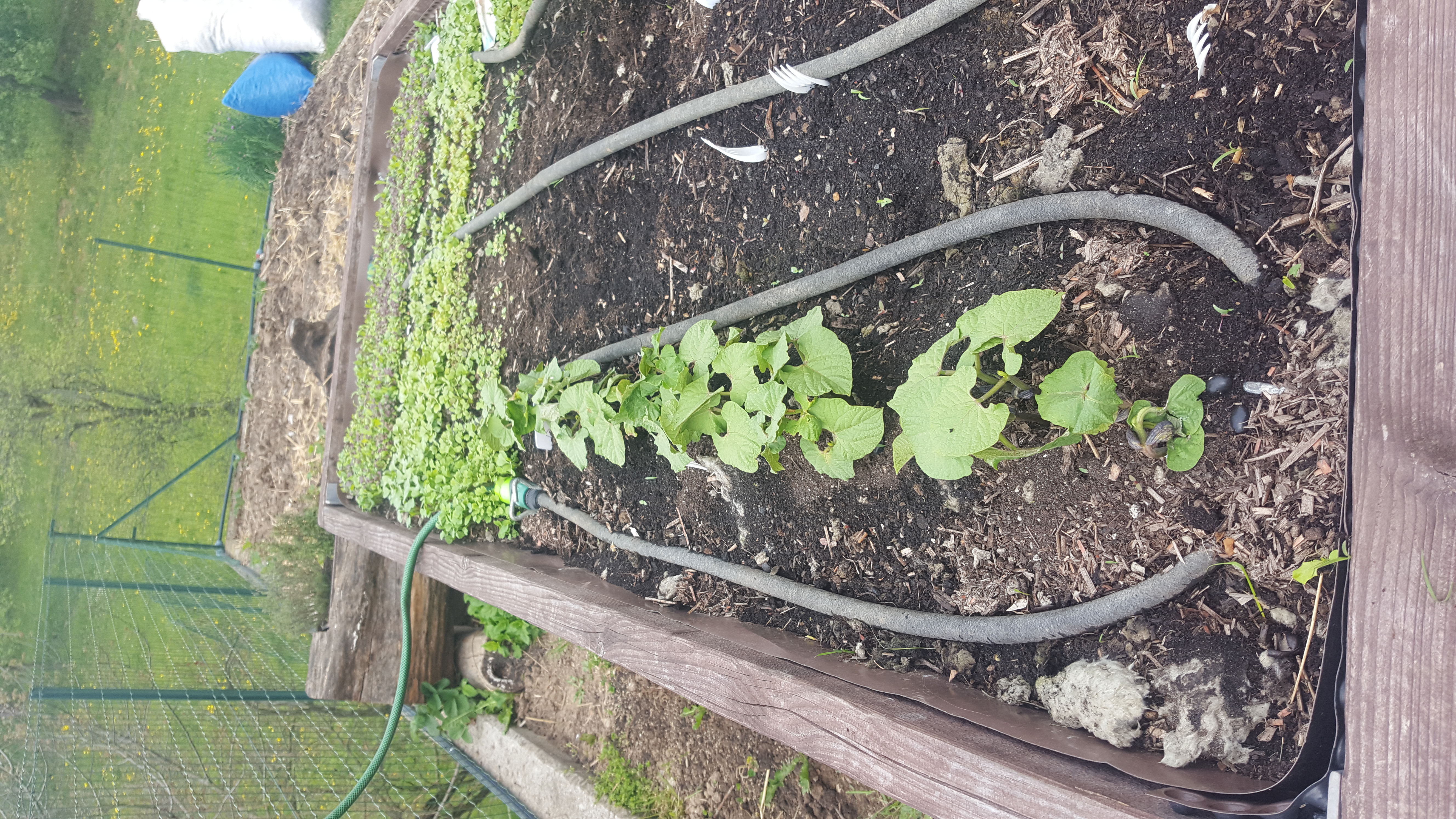 PODROBNOSTI
VRT SEM POKRILA S KOPRENO DA SE RASTLINICE NE—BI PREHLADILE
NAUČILA SEM SE DA SE AZIJSKE SOLATE IN REDKVIC NE SME SADITI KOT   “ SOSEDI” SAJ SE NE “ RAZUMETA” NAJBOLJE
ČE RASTLINE POKRIJEŠ S KOPRENO JIM JE TOPLEJE IN HITRJE RASTEJO
DANES SEM VANJ POSADILA SOLATO TOLMINKO
VANJ BOM POSADILA ŠA ANANASOV ŽAJBELJ, BUČKE, SLADKO PAPRIKO
     TER BAZILIKO
VANJ SEM ZAČELA SADITI ŽE V MARCU ZATO PRIČAKUJEM DA BOM ČEZ TEDEN ALI DVA ŽE LAHKO POBRALA PRVE PRIDELKE